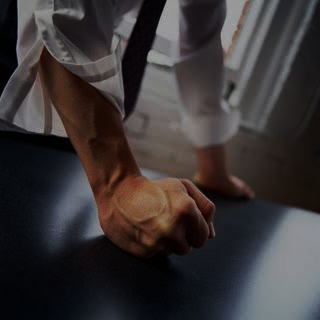 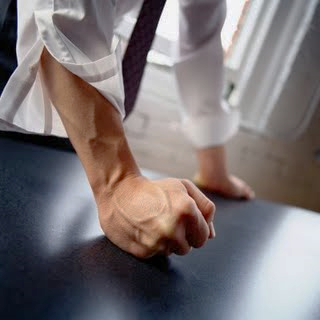 “Características
De Un
Hombre Malo”
Salmo 50:16-22
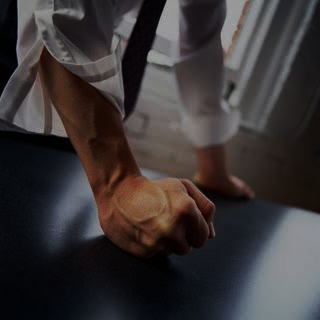 Características De Un Hombre Malo
I. No Se Relaciona Con La Ley De Dios (v. 16)
El salmista nos muestra que el hombre malo no se relaciona con la Palabra de Dios
¿Qué pude el hombre malo hablar de Dios, sin conocerlo?
Romanos 8:7-8
1 Corintios 2:14
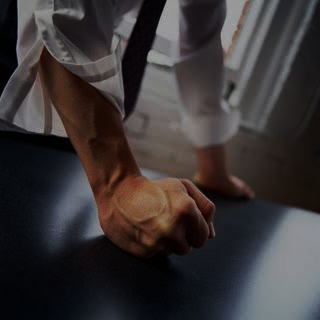 Características De Un Hombre Malo
II. No Acepta La Corrección De Dios (v. 17)
El No se relaciona con la ley de Dios, porque no le interesa
Al que le agrada el mal ¿Cómo prestara atención a la Palabra de Dios?
2 Timoteo 4:1-3
 Proverbios 15:9-10
 Sofonías 3:1-2
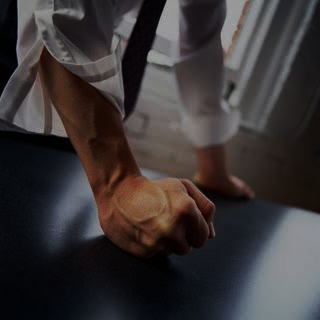 Características De Un Hombre Malo
III. Se Hace Complice Del Pecado (v. 18)
El hombre tiene un serio problema, el pecado
Quién vive en pecado, es alguien quien lo aprueba
Romanos 1:32
 Santiago 4:4
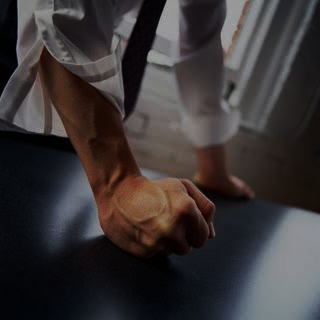 Características De Un Hombre Malo
IV. Es Mentiroso y Calumniador (v. 19-20)
Mientras que el hombre pude abstenerse de mentir
La mentira esta unida al hombre malo
Romanos 1:29-30
 Juan 8:44
 Apocalipsis 22:15
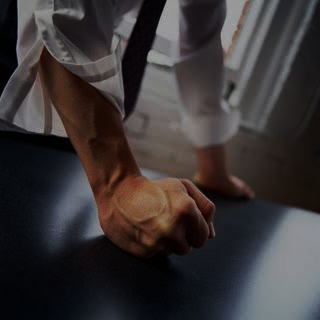 Características De Un Hombre Malo
V. Ignora El Juicio De Jehová (v. 21-22)
El hombre vive para si, ignorando lo que el día de mañana le espera
Pero el hombre malo no sólo ignora, sino que se burla
2 Pedro 3:3-4
 Hebreos 9:27
 Hechos 17:30-31
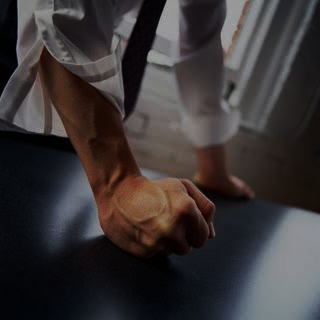 Características De Un Hombre Malo
VI. Puede Cambiar (v. 23)
Mientras que cada una de estas características describen al hombre malo
Dios muestra su bondad para con él dándole a saber como pude ser salvo
Juan 3:16
 Juan 14:6
Hechos 4:12
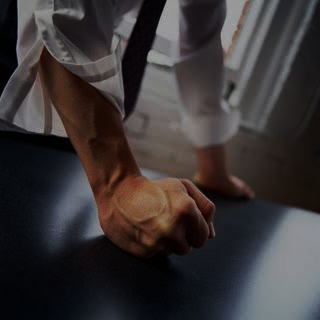 Características De Un Hombre Malo
Conclusión:
¿Cómo podemos saber si somos malos?
El salmista nos dice que somos malos cuando:
No nos relacionamos con la Palabra de Dios - ¿Conoces la ley de Dios?
No aceptamos la corrección de Dios - ¿Rechazas el consejo de Dios?
Nos complacemos del pecado - ¿Apruebas el pecado?
Practicamos la mentira - ¿Te gusta mentir?
Ignoramos el juicio de Dios - ¿Sabes lo que el mañana traerá?
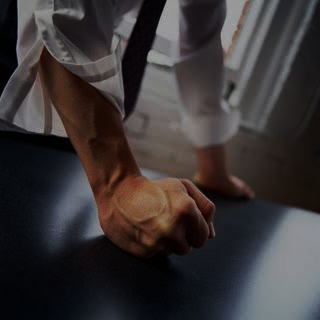 “Características
De Un
Hombre Malo”
Salmo 50:16-22